Нумерация в пределах 20
автор
Зорина Александра Дмитриевна
г.Ижевск
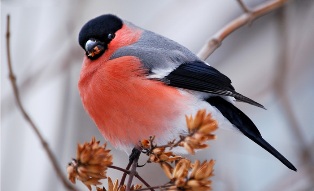 18 см
Длина тела снегиря 18 см.
Запишите предыдущее 
и последующее числа.
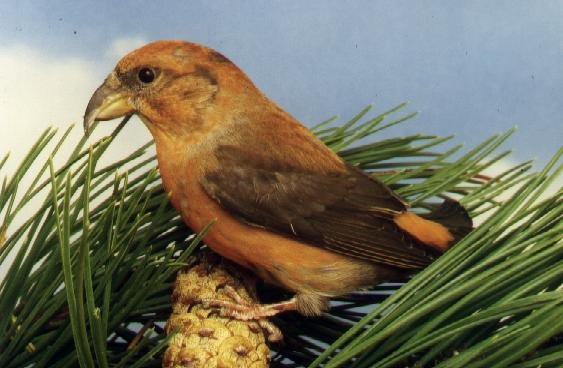 У клеста в одном  гнезде 4  птенца. Сколько птенцов   
в 2 гнёздах?
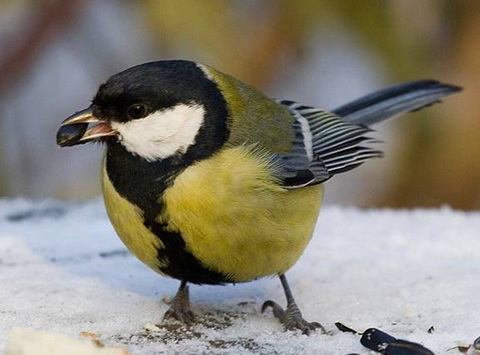 В России встречается  четырнадцать  видов синиц. Запишите это число
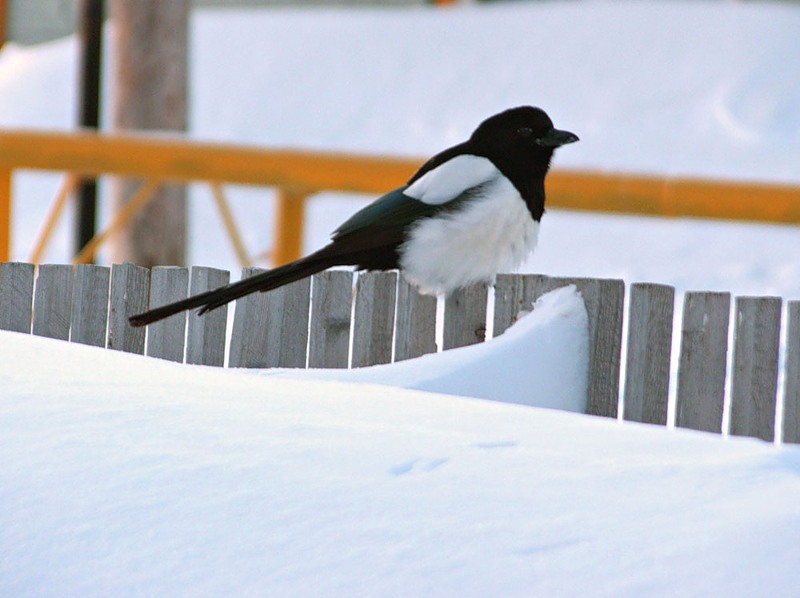 За 1  час папа – самец сороки 
приносит  до 5 червячков.
Сколько червяков папа принесет  за  2  часа?
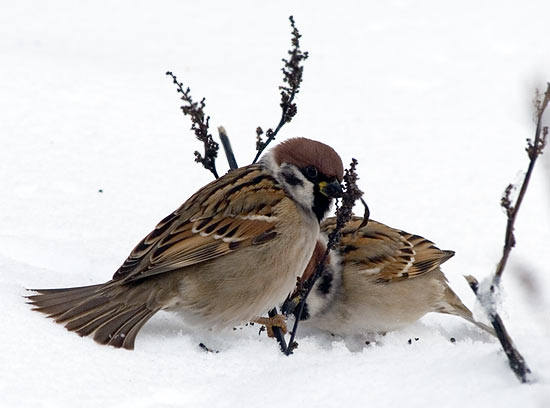 Длина тела воробьев
 от 12 до 15 см.
Запишите пропущенные числа 
  12 …….. 15
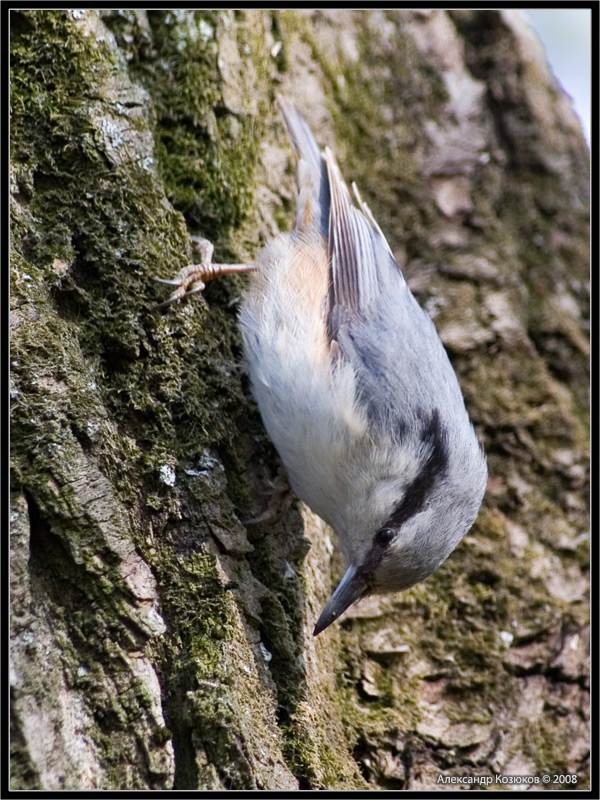 В гнезде клеста 4 птенца. В гнезде поползня на 6  птенцов больше, чем у клеста. Сколько птенцов в гнезде у поползня?
17
19
8
14
10
13
14
10
Проверьте свои ответы